RDA Global Water Information IG
Co-Chairs: 
Tony Boston, Matt Fry, Sylvain Grellet, Ilya Zaslavsky
Organization
Started in early 2016 after BoF session at RDA P6-Paris
A sister activity of OGC/WMO Hydrology Domain Working Group
RDA Plenary meetings in Tokyo and Denver (not in Barcelona). Planning to be in Montreal
GWIIG charter – value proposition (I)
a) facilitate dissemination and implementation of water data standards being developed through HDWG activities;
b) explore and compare eInfrastructures being developed for water data sharing, with related designs in other domains;
c) address issues that are currently outside of the scope of HDWG;
d) facilitate re-use of eInfrastructure foundation and components recommended by RDA or developed by RDA partners;
e) explore policies for water data sharing as related to the general policy agenda being investigated by RDA groups;
f) leverage RDA work on data publication and dynamic data citation (issues directly applicable to management of hydrologic time series);
g) make water data sharing a component of global data sharing system within the RDA framework;
GWIIG charter – value proposition (II)
h) gain insights from experience and best practices of data systems in other domains, in particular as they address common pain points in eInfrastructure development;
i) coordinate with other RDA groups on addressing common deficiencies of existing data publication and exchange frameworks such as lack of policy level enforcement of a global water data exchange scheme, in the context of each country/continent having its own IT/political approach;
j) organize use cases and get feedback from water data users in other domains;
k) attract academic researchers working on water data sharing and related infrastructure issues, as their participation may be better recognized and aligned with the RDA framework rather than with OGC;
l) widen participation in global water eInfrastructure discussion by attracting members from regions not currently engaged in the development of water data exchange standards through HDWG, in particular from developing countries;
m) identify and coordinate requirements relating to water data standards from the wider research community, as input to the HDWG-led standardization process.
About HDWG
Started in 2008
Regular sessions at OGC TC meetings
Yearly workshops (eg there is one later this month)
Active work on interoperability experiments and specifications:
WaterML 2 family of standards
Overlap in people, themes, communication channels
Parallels between OGC and RDA structures
See OGC-RDA mapping spreadsheet
WMO/OGC Hydrology Domain Working GroupWaterML2 suite
WaterML2Part2:          Ratings, Gaugings, Sections
(OGC IS 15-018r1)
TimeseriesML 1.0
Timeseries   
 (OGC IS 15-042r3)
(OGC IS 15-043r3)
WaterML2Part1: 
Timeseries
Observation
(OGC IS 10-126r4)
WaterML2Part3:Water Quality Observation       (OGC BP 14-003)
Hydrologic  Information Standards: 

of hydrologic (water) features
SOS 2.0 
Hydrology Profile   
(OGC BP 14-004r1)
WaterML2Part4: Groundwater Features GroundwaterML2 (OGC IS 16-032r2)
Representation
Observation,
Identification,
WaterML2Part5: Surface Water Features
HY_Features
(OGC IS 14-111r5)
…(RiverML)…: 
Channel Geometry
(continuation tbd)
SoilML component:
Soil-water   (collaboration tbd)
WaterML2PartX: River Network Topology 
(OGC IS YY-XXX)
CSML3 component:
Atmospheric-water 
 (collaboration tbd)
19 February 2016
Mapping RDA to OGC groups
https://docs.google.com/spreadsheets/d/1IDsqpDuNzkE7yDYiV9JBf7FbTJuc0XLFrgcVi43OVRA/edit#gid=1665905622
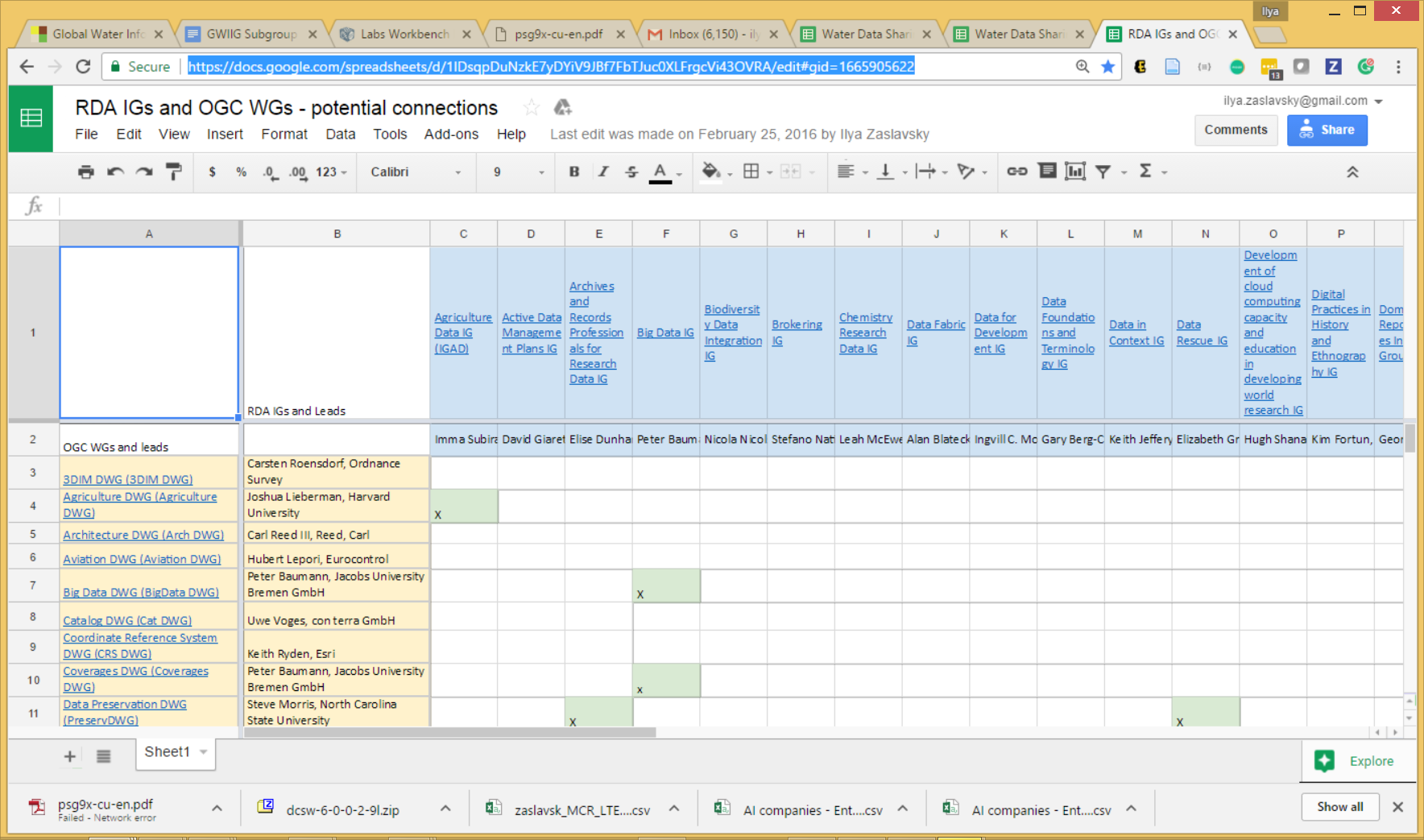 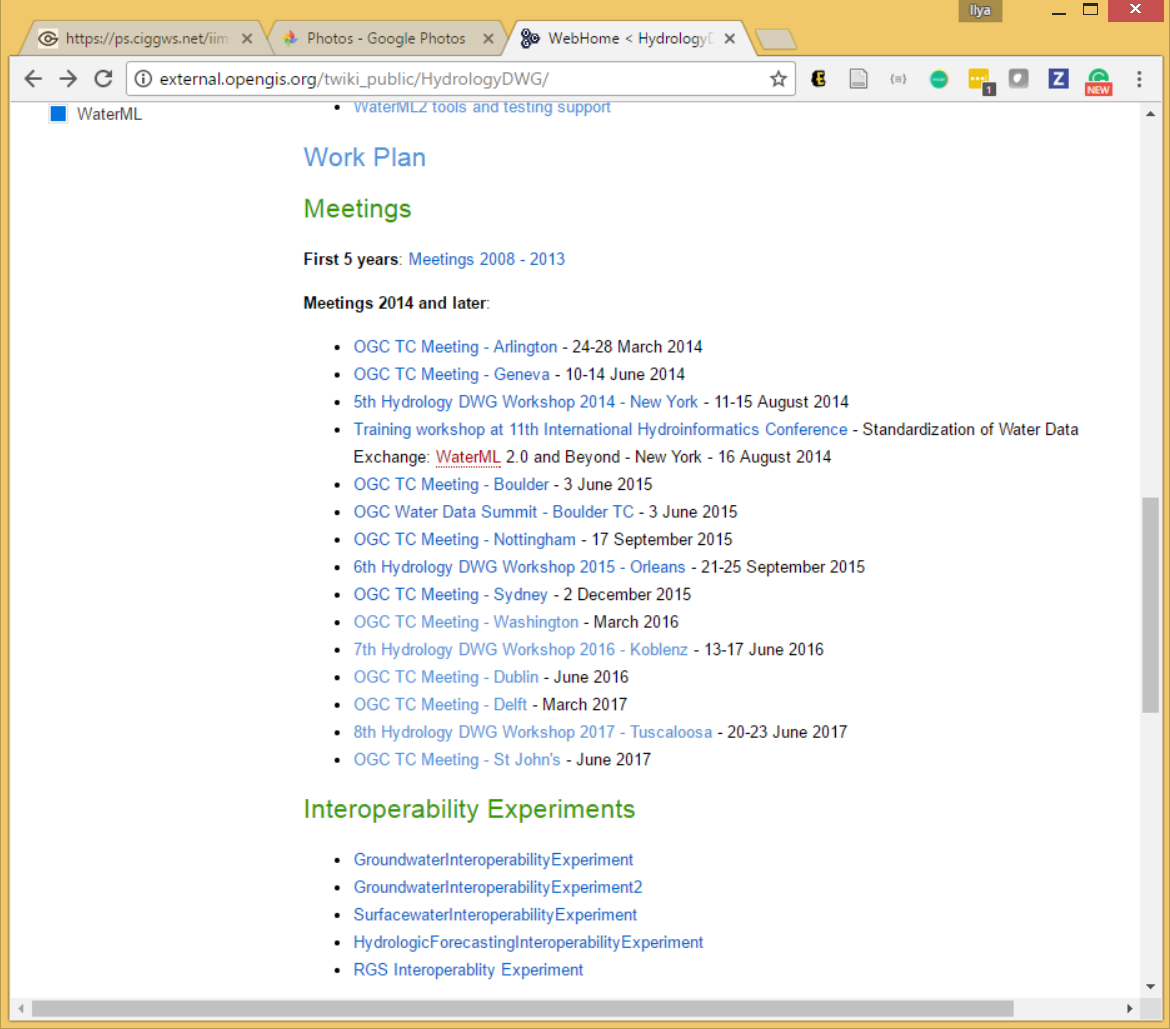 Websites
HDWG
Complements the mailing list
The place where all HDWG activity is 
announced / coordinated /reported
Meetings summary
Interoperability experiments
Tools, …
A section dedicated to RDA GWIIG 

URL : http://external.opengis.org/twiki_public/HydrologyDWG/WebHome 

GWIIG section of RDA website
Summary of GWIIG actions/organisation + link to its specific section under HDWG website
Purpose : 
To better intertwine both groups/communities and avoid people being lost between too many websites.
Main themes for GWIIG, currently (for Task forces within IG?)
Dynamic data citation for hydrologic data repositories
Water data portals, discovery and search
Hydrologic vocabularies
Linked data in hydrology
Water information use cases
https://docs.google.com/spreadsheets/d/11SgoYYnj1eicvPbUqLENOta2B4zxHyHZu_CXpGHwIz8/edit?pref=2&pli=1#gid=0



A matrix of use cases vs RDA groups



Avoiding a discussion of what a use case is, and a use case template…
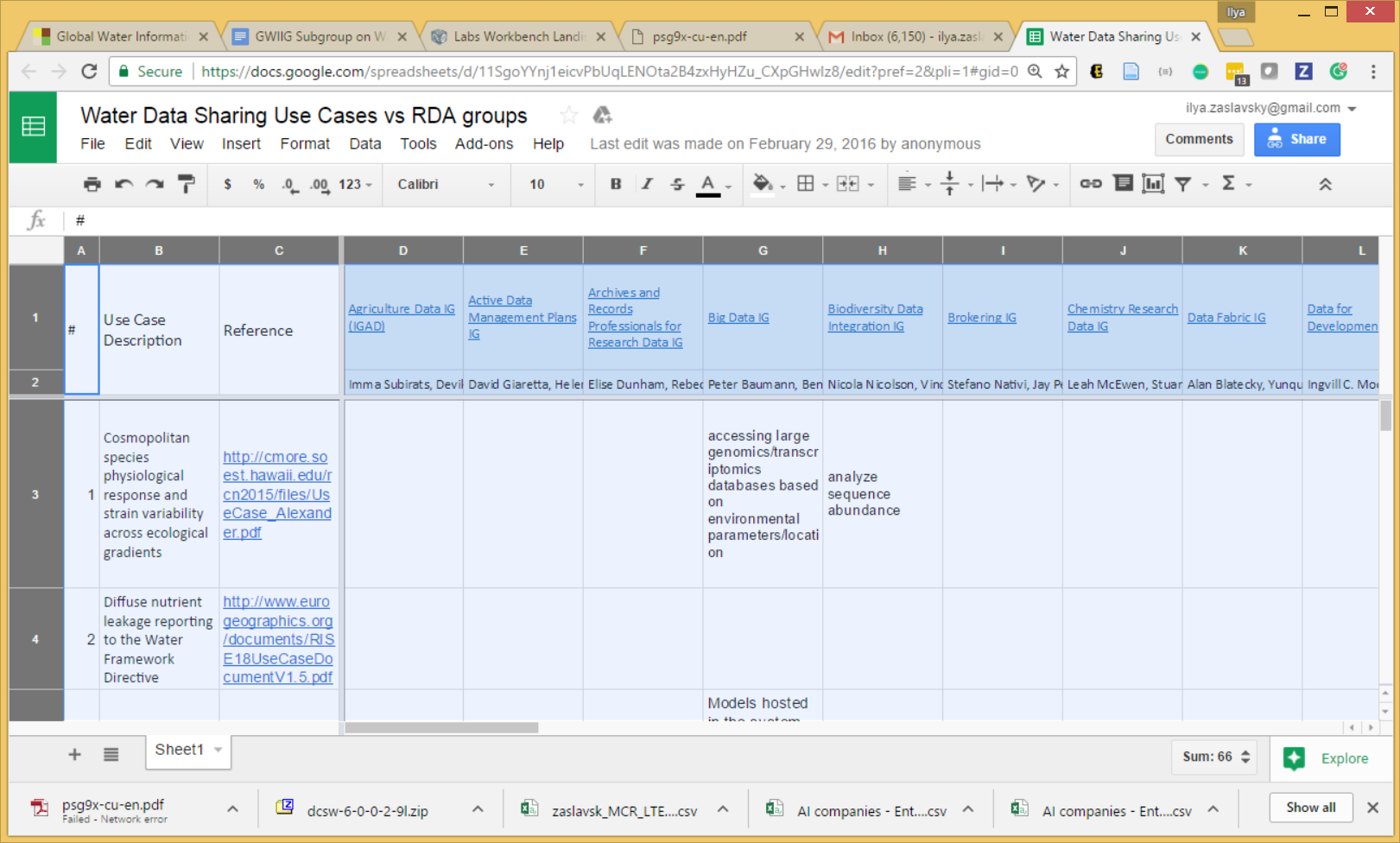 Dynamic Data Citation
Collaboration with the Dynamic Data Citation WG
UK National River Flow Archive:
Developed RDBMS-based versioning system and tested Dynamic Data Citation WG recommendations
Initial work presented at Denver P8 plenary GWIIG meeting
Presented as part of P8 DDC session
Further work hoped to be presented as part of DDC webinar series (TBC)
Call for other GWIIG examples of versioning / dynamic data citation (e.g. CUAHSI HydroShare)
Water data portals and discovery
An initial list of water data portals (from EAWAG)
Compare with what is available from re3data…
A model for describing water portals
query interface (map search; time sliders; full-text; simple and advanced search; facets; semantic rewriting/term expansion; granularity levels; etc.); construction of data discovery workflows; visibility to search engines; presenting search results (relevancy, links, ability to incorporate results into workflows and/or publications, and transform them to other formats; show search results statistics; show provenance; preserve queries and show usage stats; show related queries and/or results; ability to annotate results; provide data previews and introspection; provide APIs into lower granularity levels); letting users subscribe to updates,…
What is specific to water portals
A set of hydrologic features and observations at several hierarchical levels 
Special types of relationships (eg upstream, downstream, other relations in a hydrographic network) – may be time-dependent
Additional feature-of-interest relationships (eg parameter proxies) – these are context-dependent 
Coordination with the data discovery group
Hydrologic Vocabularies
Not started yet; several people are interested across RDA GWIIG and OGC HydroDWG
Identify water-related ontologies
Engage with RDA Vocab Services IG
Use cases
Service and practice documentation
Recs on vocab publication and APIs
Encourage publication of exemplar water-related vocabularies using best practice methods
Linked data in hydrology
ELFIE: Environmental Linked Features Interoperability Experiment 
Demonstrate the use of existing and pending OGC standards for the encoding of environmental observation data in an integrated dataset of features linked according to ReSTful and Linked Data principles. 
Prepare an OGC engineering report summarizing the group’s findings with the intention of future development of the relevant policies, best practices or implementation standards.
Provide draft linked data encodings to be considered by relevant standards working groups
Motto : “Interested in defining some best practice "views" of monitoring and domain features that give a "just enough" annotation to connect and use these data. Also worth noting is that we largely see use of a resource oriented approach (urls go to well-described instances, not services).”
A call to other groups to coordinate (contacts: Dave Blodgett, Sylvain Grellet)
An RDA recommendation based on the Eng. Report?
Data Rescue Use Cases in hydrology
Initiated discussion with Elizabeth Griffin of DR IG
DR IG is considering thematic focus on data rescue, with water being an option for a theme
GWIIG will identify past successes and future need for data rescue in hydrology
To be presented at DR IG in Montreal